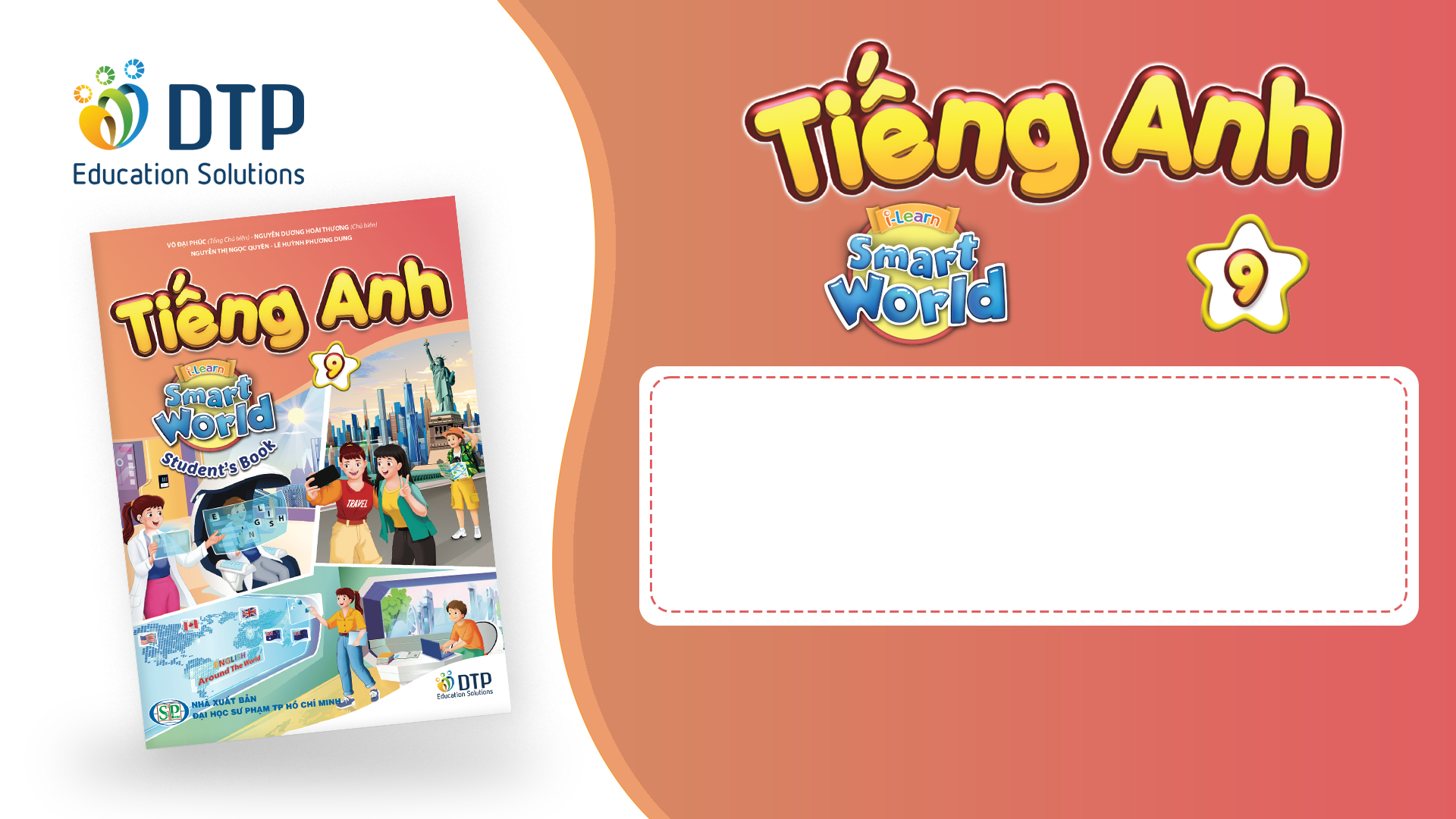 Unit 1: English in the World
Lesson 2.1: Vocabulary & Listening
Pages 8 & 9
Lesson Outline
Warm-up
Vocabulary
Listening
Consolidation
Wrap-up
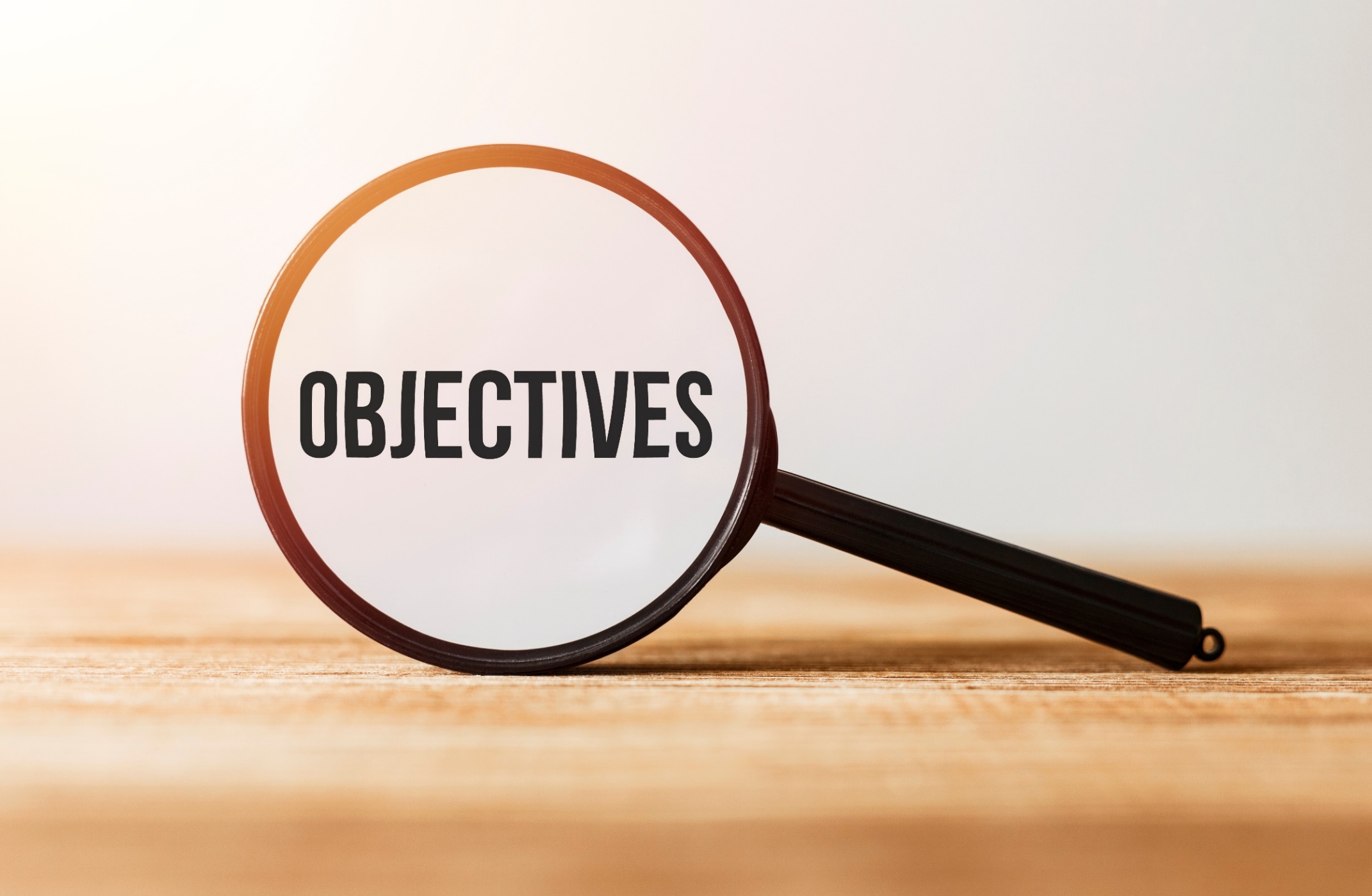 By the end of this lesson, students will be able to…

Learn and use more new words about the topic English in the World. 
Practice listening for specific information.
Practice conversation skills: Asking for a reason.
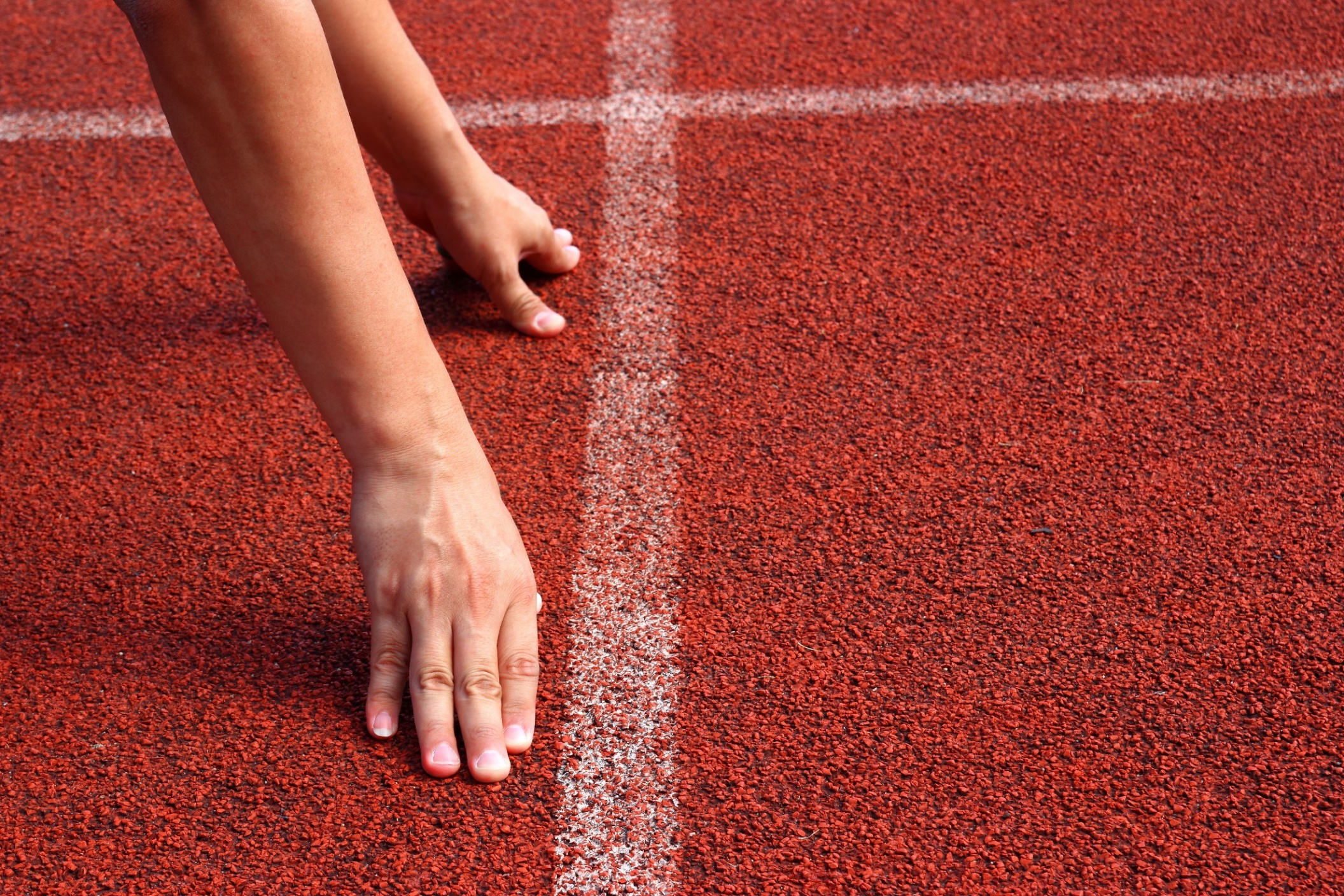 WARM-UP
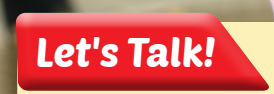 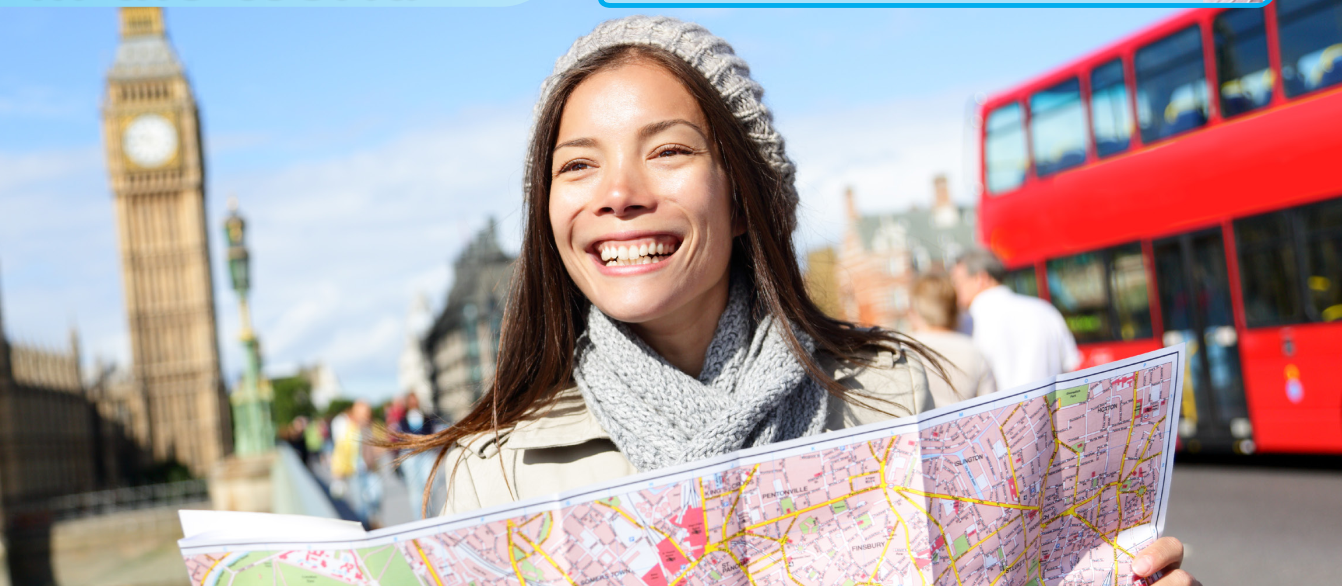 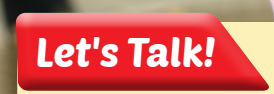 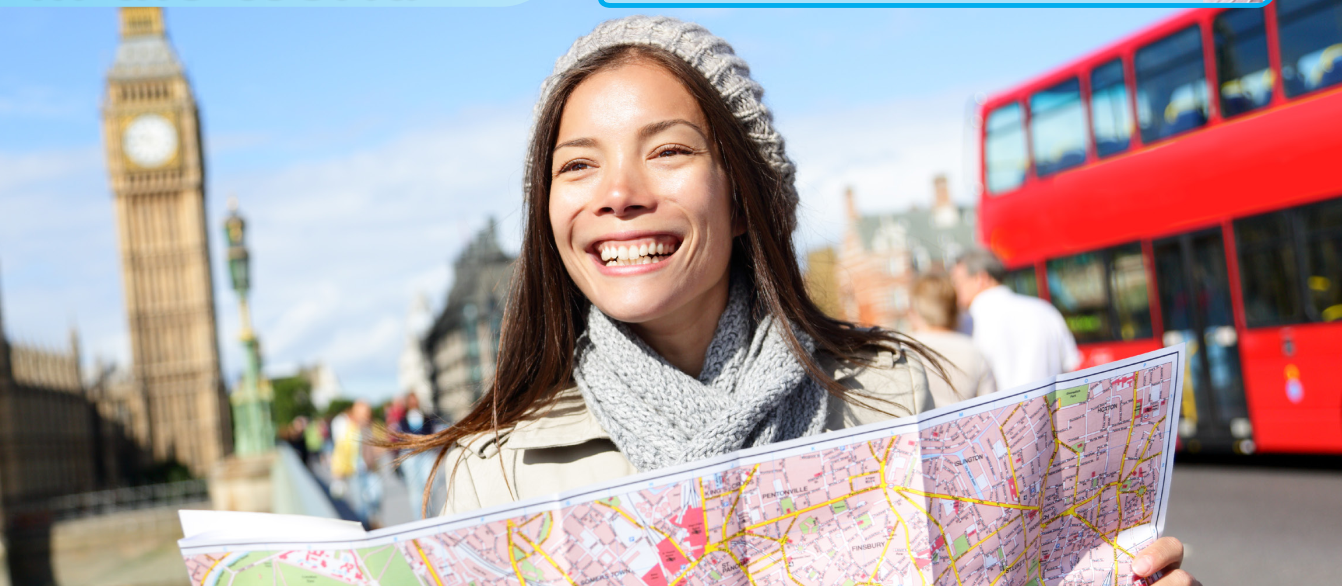 Suggested answers:
She’s holding a map and she’s traveling to London.
English can help her ask for directions when traveling.
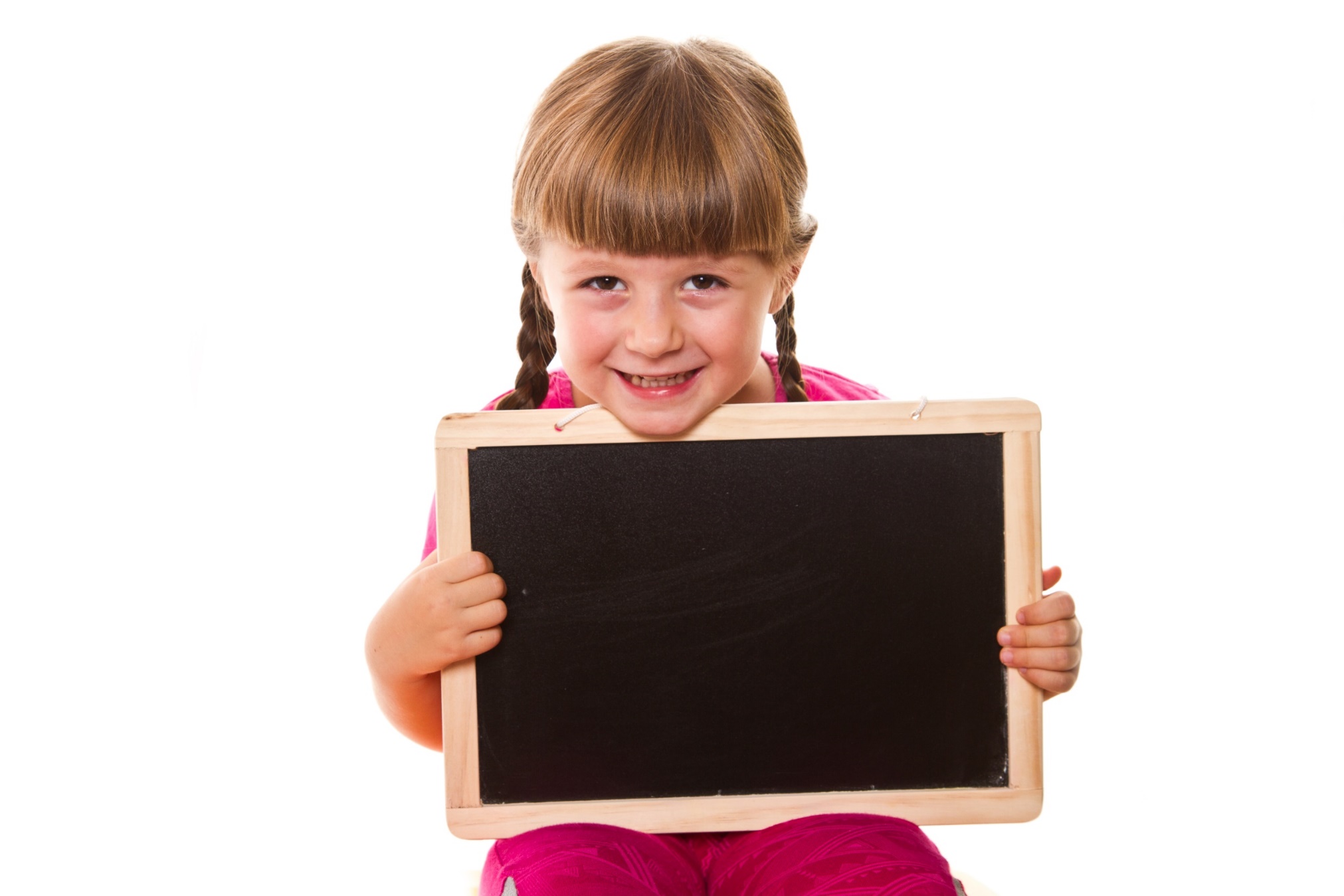 Pre-listening
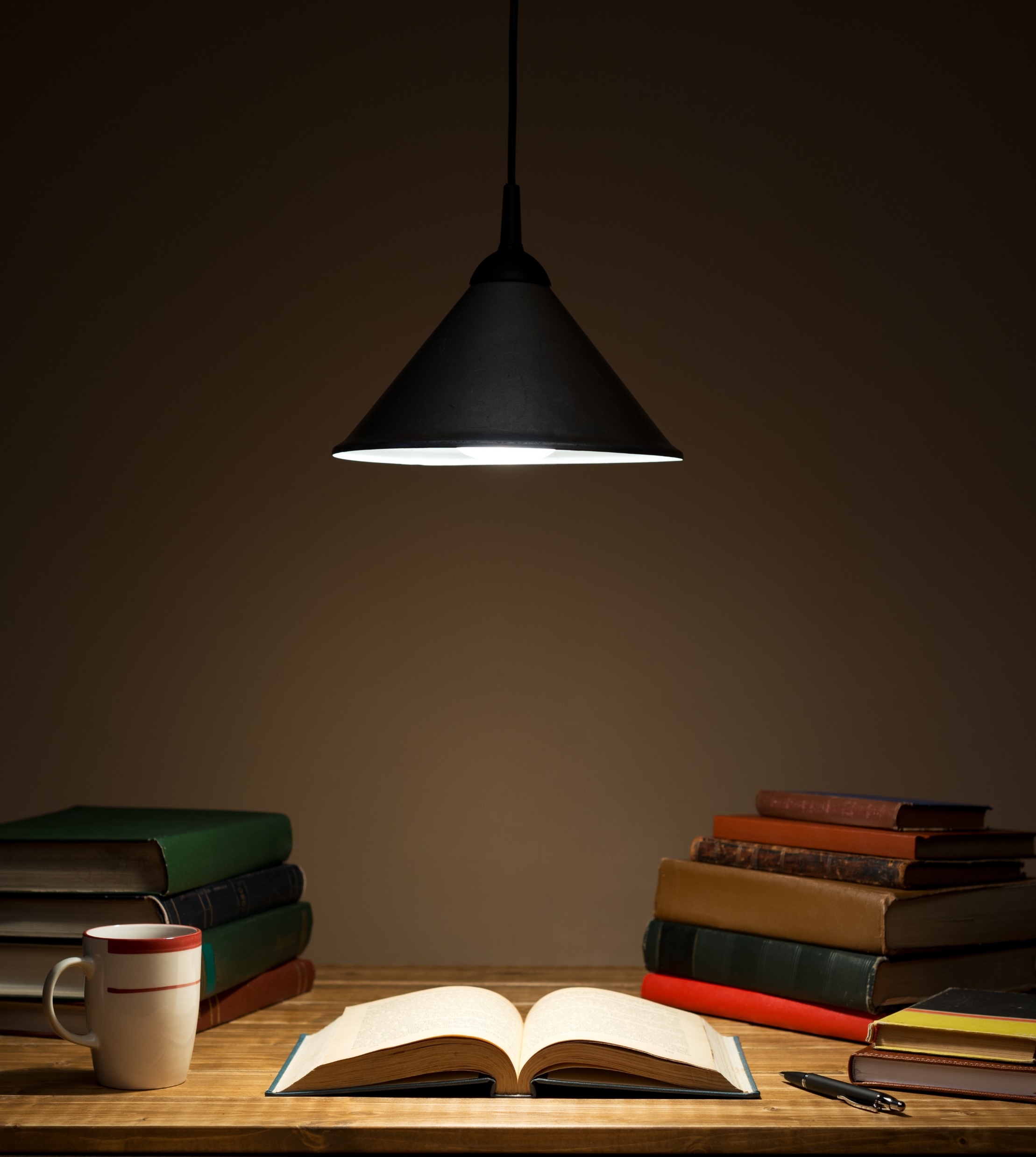 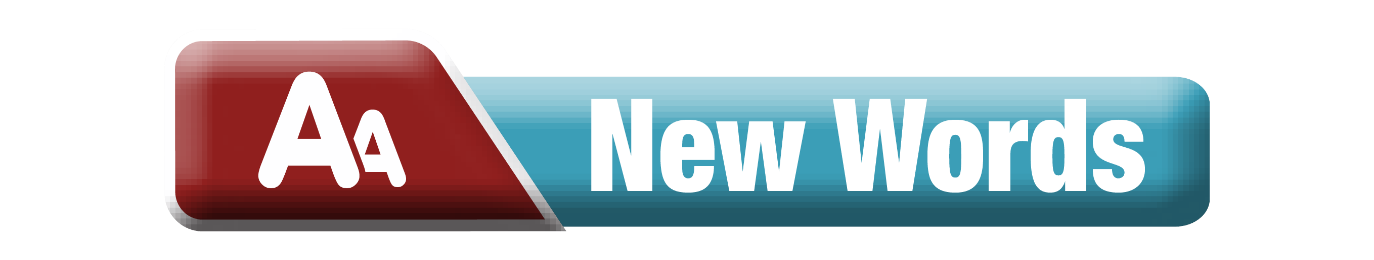 Task a. Read the definitions, then fill in the blanks with the new words.
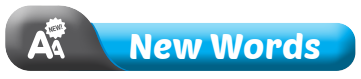 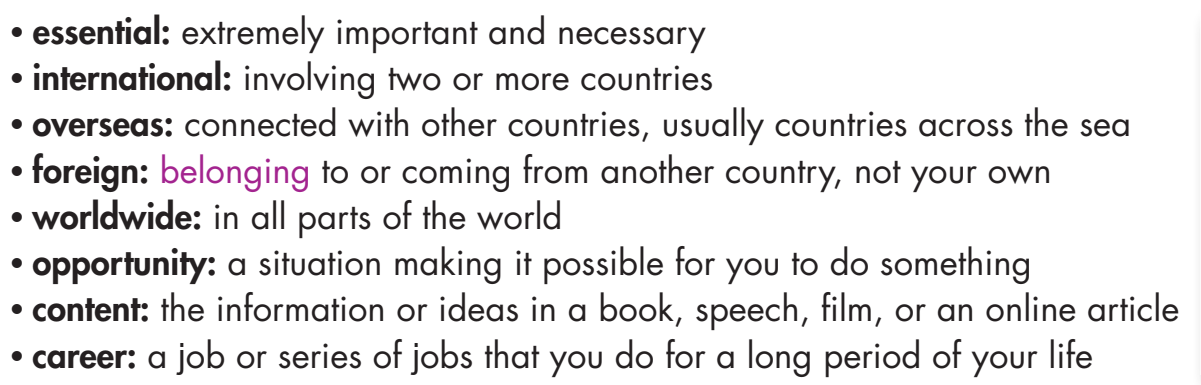 Task a. Read the definitions, then fill in the blanks with the new words.
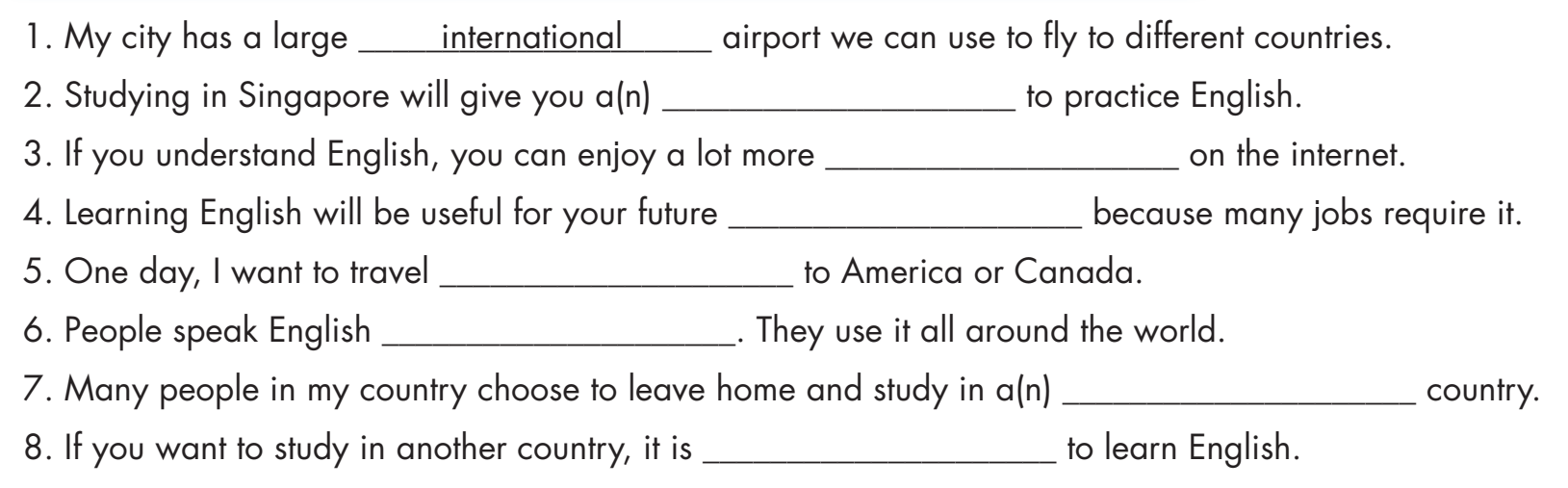 Listen and check
Click on “Listen and Check” to hear the sound.
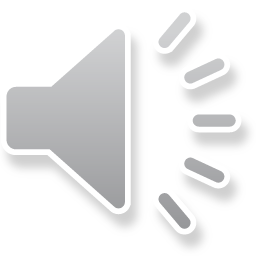 My city has a large _____________________ airport we can use to fly to different countries. 
Studying in Singapore will give you a(n) _____________________ to practice English.

3. If you understand English, you can enjoy a lot more _____________________ on the internet.
4. Learning English will be useful for your future _____________________ because many jobs require it.
international
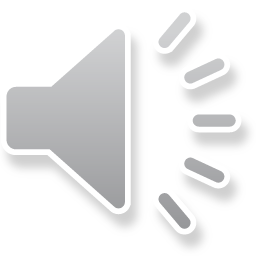 opportunity
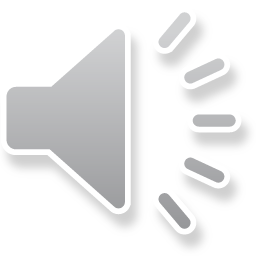 content
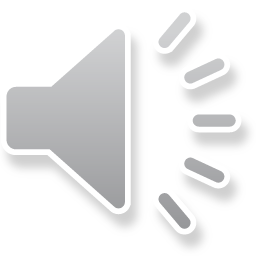 career
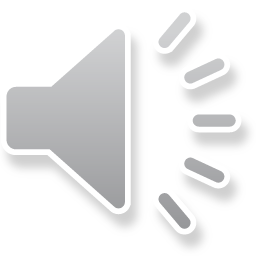 5. One day, I want to travel _____________________ to America or Canada.
6. People speak English _____________________. They use it all around the world.
7. Many people in my country choose to leave home and study in a(n) _____________________ country.
8. If you want to study in another country, it is _________________ to learn English.
overseas
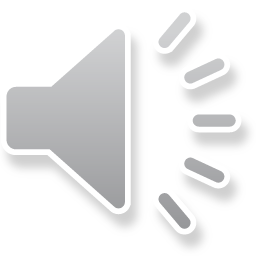 worldwide
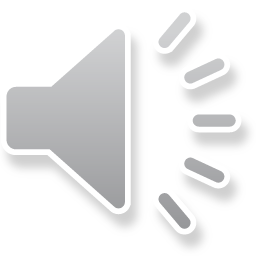 foreign
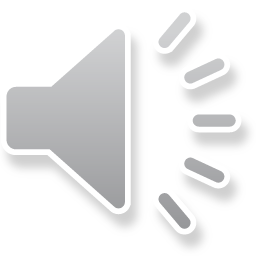 essential
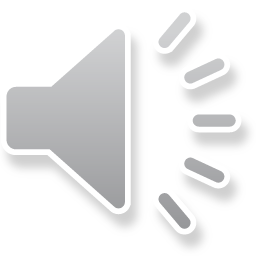 Listen and repeat. Click on each phrase to hear the sound.
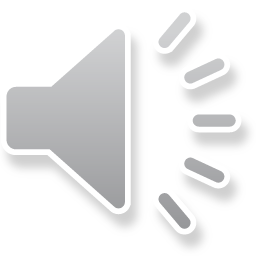 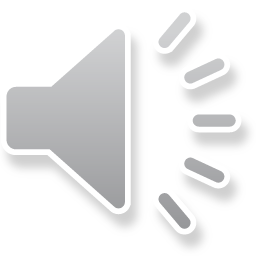 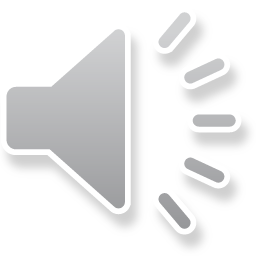 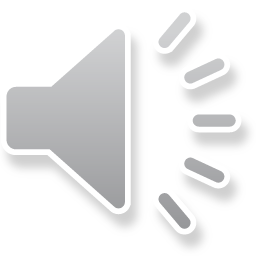 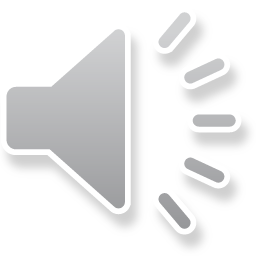 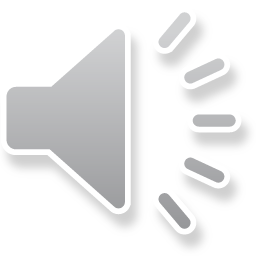 International (adj) /ˌɪntərˈnæʃnəl/ quốc tế
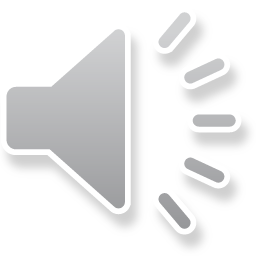 Opportunity (n) /ˌɑːpərˈtuːnəti/ cơ hội
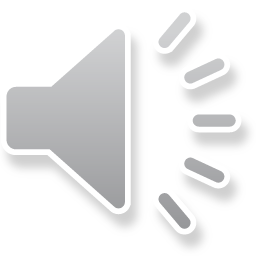 Content (n) /ˈkɑːntent/ nội dung
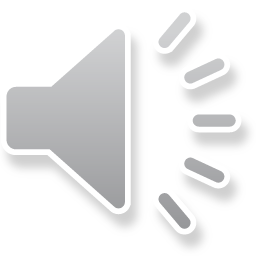 Career (n) /kəˈrɪr/ nghề nghiệp
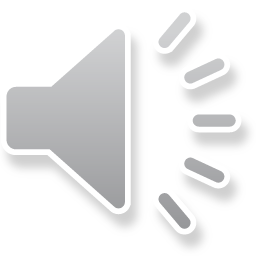 Overseas (adj/adv) /ˌoʊvərˈsiːz/ (thuộc về) nước ngoài
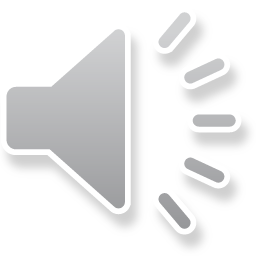 Worldwide (adj/adv) /ˌwɜːrldˈwaɪd/ toàn thế giới
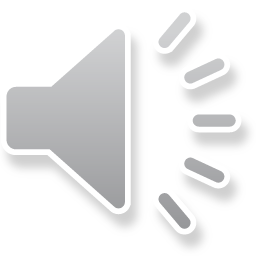 Foreign (adj) /ˈfɔːrən/ nước ngoài
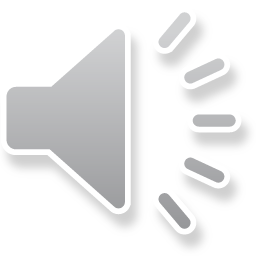 Essential (adj) /ɪˈsenʃl/ thiết yếu
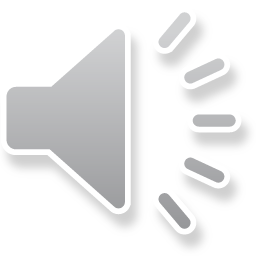 [Speaker Notes: GV click vào từng cụm nghe âm thanh]
Task b. In pairs: Use the new words to talk about how you can use English in your country and around the world. Look at the example below:
We can work for an international company in Vietnam. We can easily travel overseas if we speak English.
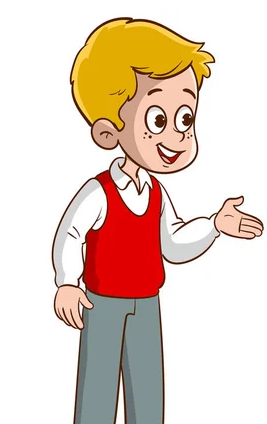 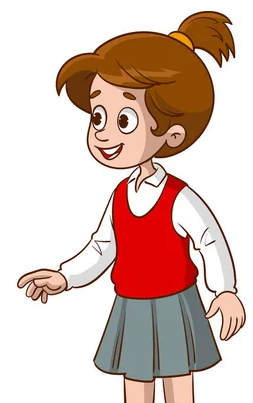 Sample answers
We can use English as an international language to talk to people from various countries around the world.
Learning English opens up exciting opportunities for communication and collaboration on a global scale.
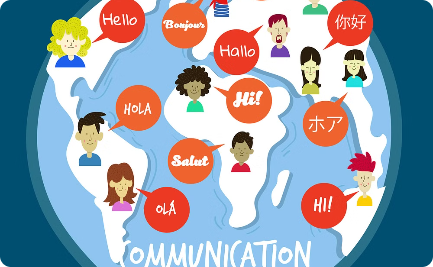 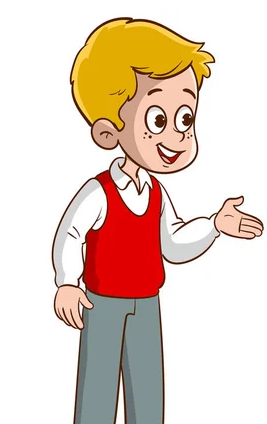 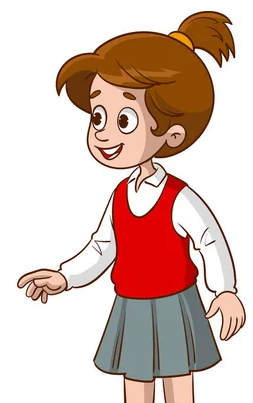 Sample answers
In my studies, I've discovered that English-language content provides a wealth of perspectives from diverse cultures.
English can contribute to my future career prospects, as many international companies value bilingual employees.
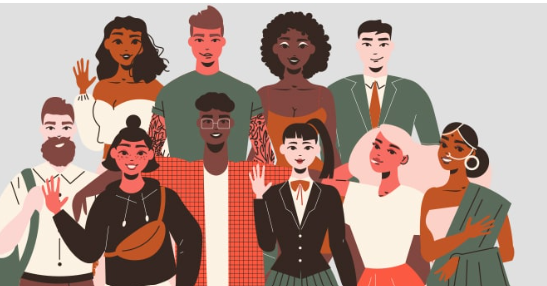 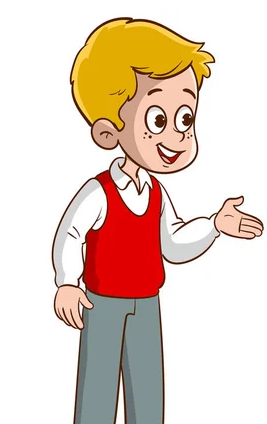 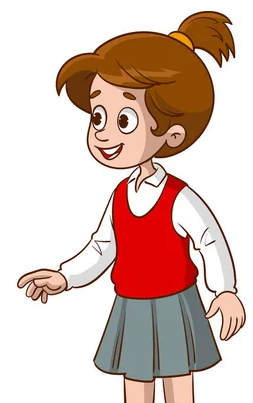 Sample answers
English proficiency can create opportunities for overseas travel and cultural exchange.
As I learn English, I realize its significance in connecting with people worldwide, fostering friendships and understanding across borders.
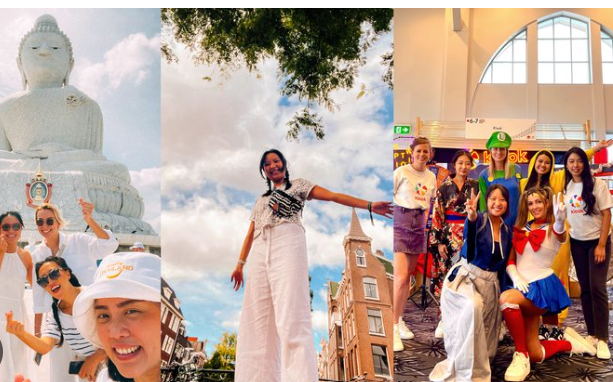 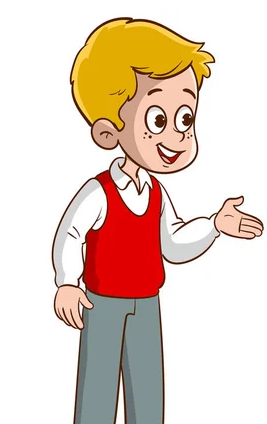 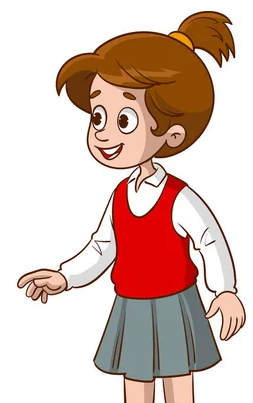 Sample answers
I see English as an essential tool for effective communication in today's interconnected world, making it a valuable skill for personal and professional growth.
Learning a foreign language like English broadens my horizons, allowing me to appreciate different cultures and perspectives.
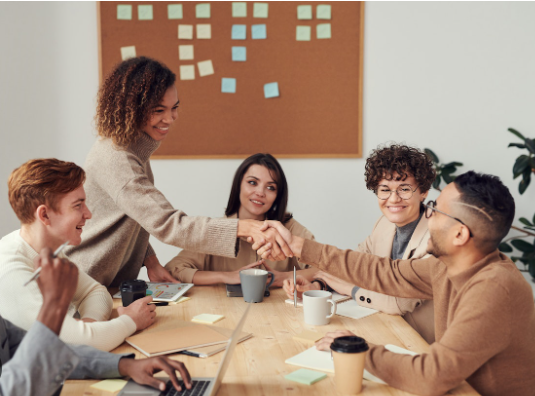 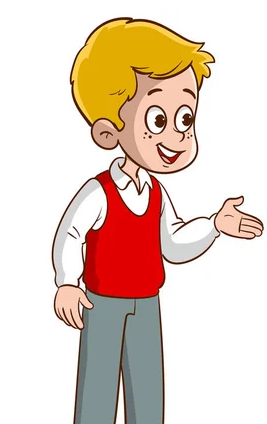 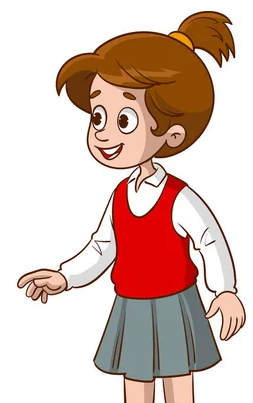 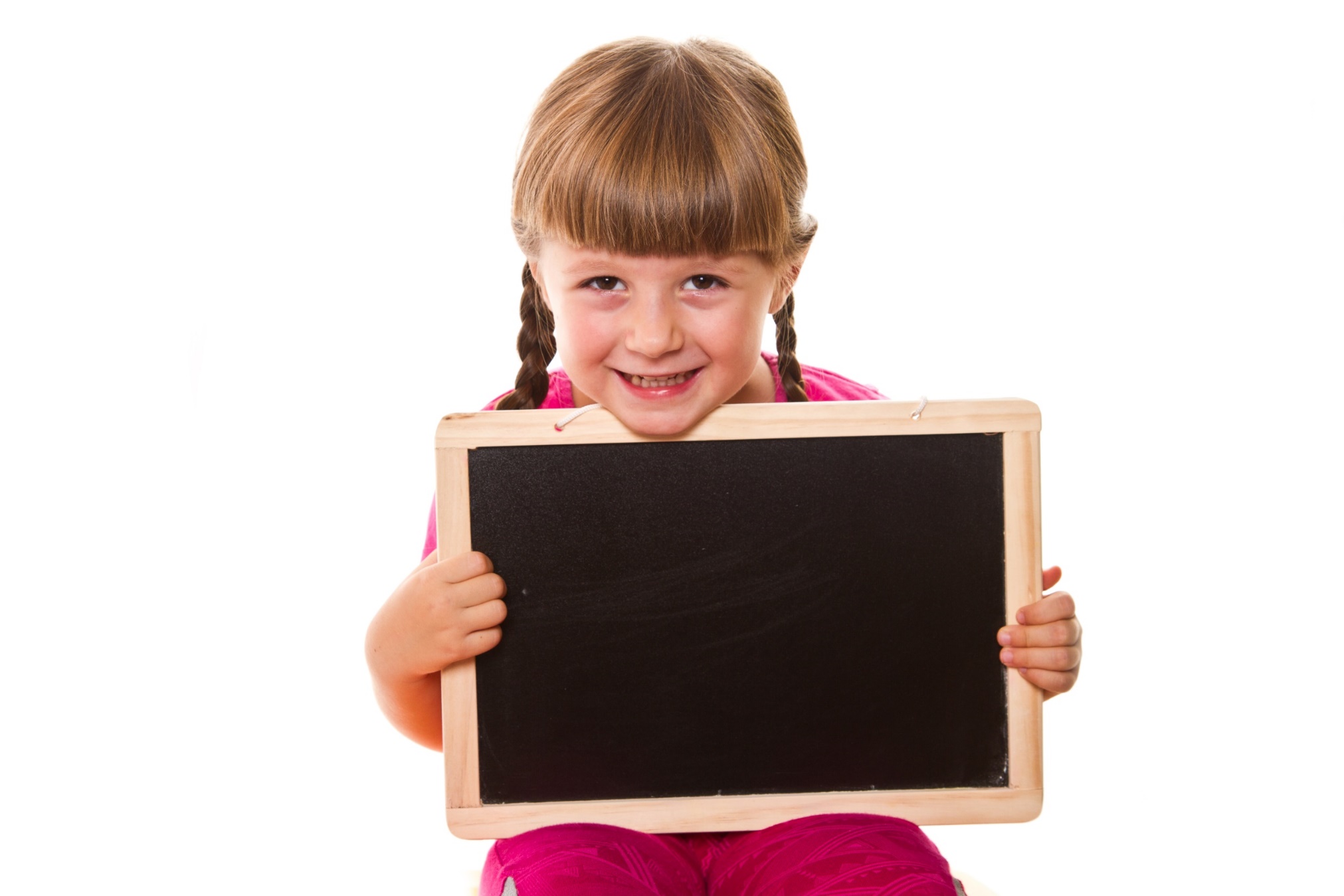 While -listening
Task a. Listen to two friends talking about learning English. Where are they?
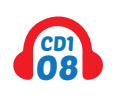 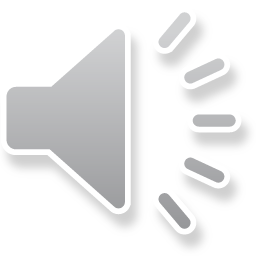 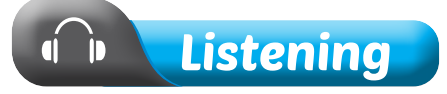 at home 
at school
at work
Answer
at home 
at school
at work
Clues:
Duy: Hi, Linh.
Linh: Oh, hi, Duy.
Duy: You're in my English class, want to walk with me?
Linh: Sure!
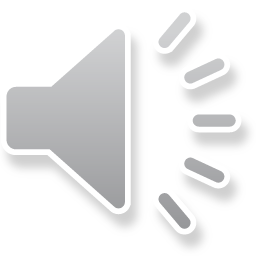 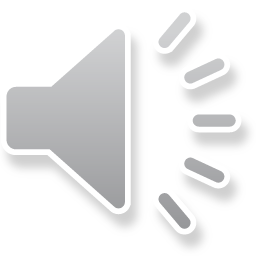 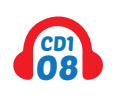 Task b. Now, listen and fill in the blanks. 
1. Linh thinks English is a useful _________________ for the future.
2. She also thinks English is an essential language for _________________ study.
3. She plans on _________________ in America.
4. There are so many career opportunities because English is a _________________
language.
5. Duy wants to enjoy the English _________________ of songs and movies.
6. Linh and Duy decide to watch an English _________________ after school.
language
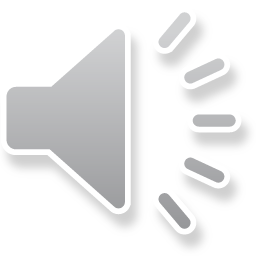 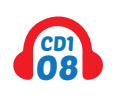 Task b. Now, listen and fill in the blanks. 
1. Linh thinks English is a useful _________________ for the future.
2. She also thinks English is an essential language for _________________ study.
3. She plans on _________________ in America.
4. There are so many career opportunities because English is a _________________language.
5. Duy wants to enjoy the English _________________ of songs and movies.
6. Linh and Duy decide to watch an English _________________ after school.
language
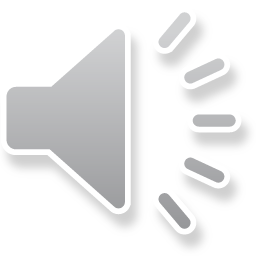 overseas
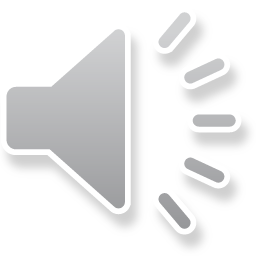 studying
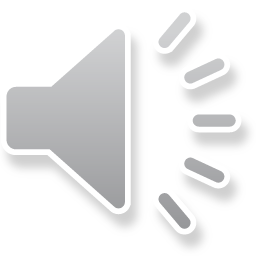 worldwide
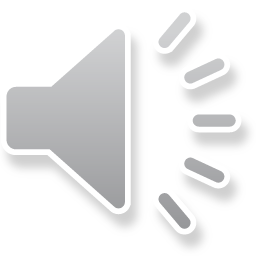 content
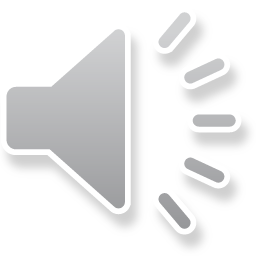 movie
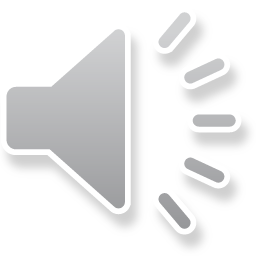 Duy: Hi, Linh.
Linh: Oh, hi, Duy.
Duy: You're in my English class, want to walk with me?
Linh: Sure!
Duy: So, do you like learning English?
Linh: Yeah, I really like it. I think it's a useful language for the future.
Duy: Why do you think so?
Linh: Because English is an essential language for overseas study.
Duy: You mean if we want to attend a foreign university 
Linh: Yes. I plan on studying in America.
Duy: I'm not sure I want to study in another country.
Linh: But what if you want to work in an international company one day? Since English is used worldwide, there are so many more career opportunities if you learn it.
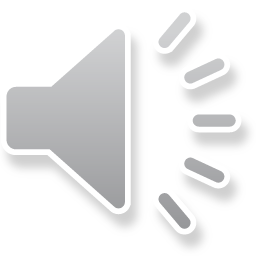 Transcript - Track 08
Duy: Yes…that's true.
Linh: How about you?
Duy: Well, I love listening to music and watching movies.
Linh: Me too!
Duy: …and so I'm learning English because I want to enjoy the content of English songs and movies.
Linh: That's cool. Hey, Duy…
Duy: Yes?
Linh: Since we both like English movies, would you like to watch a movie with me after school?
Duy: Great idea!
Teacher: OK, quiet, please! Since everyone's here, let's start the lesson…
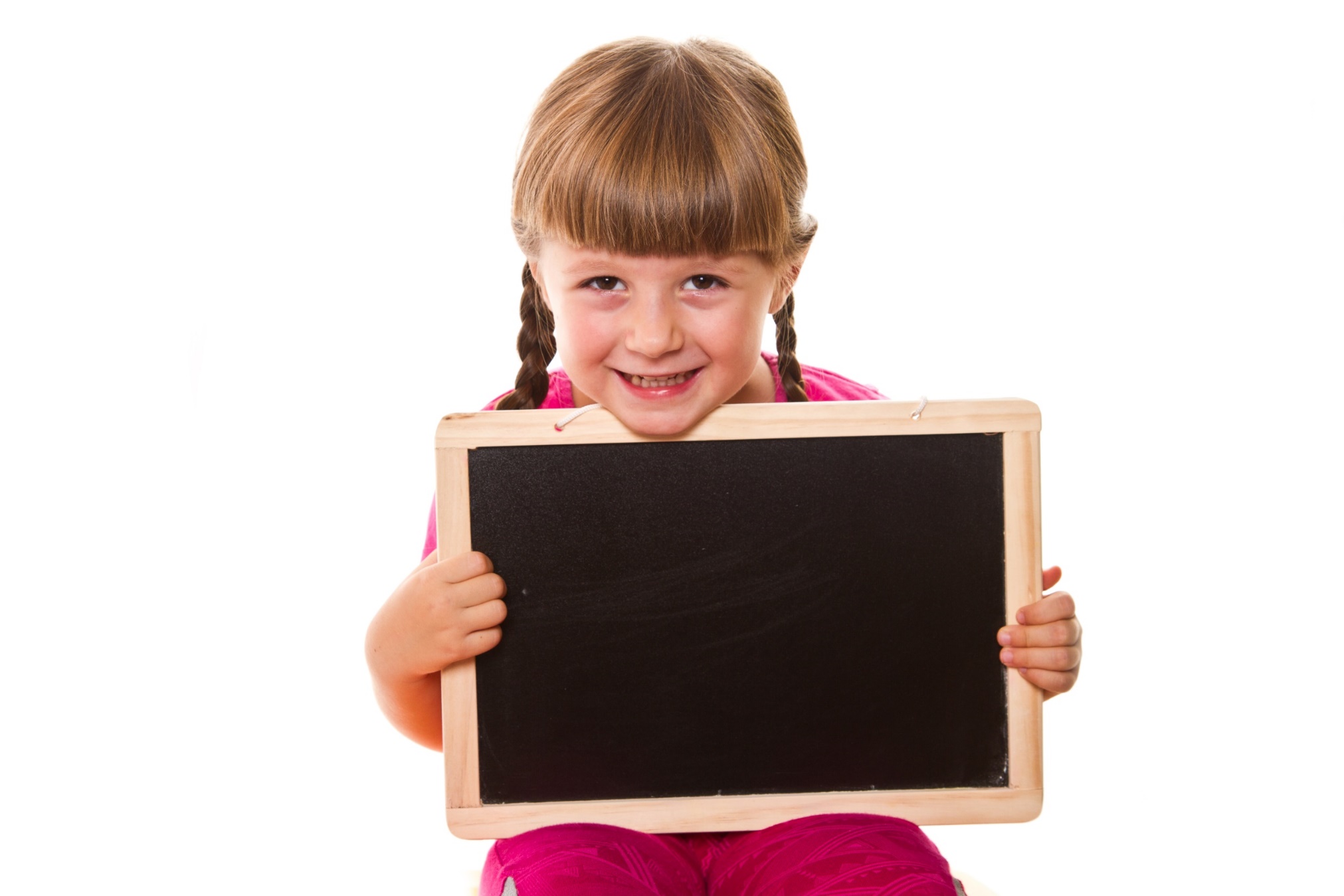 Post-listening
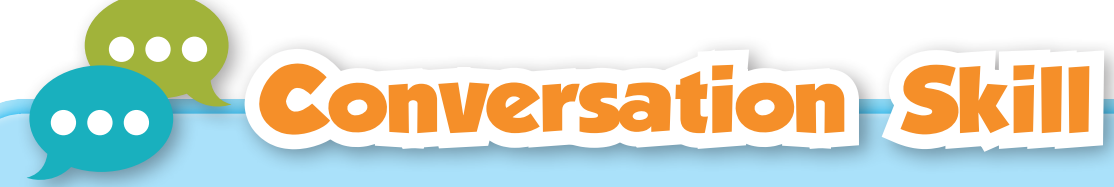 Asking for a reason
To ask for a reason, say:
Really? Why? 
Why do you think so?
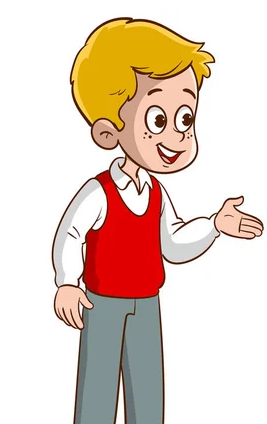 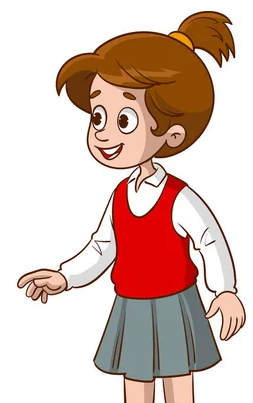 Task c .Read the Conversation Skill box, then listen and repeat.
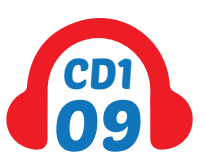 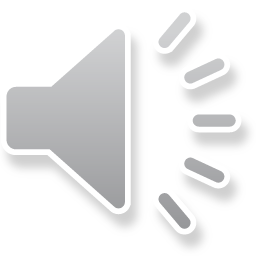 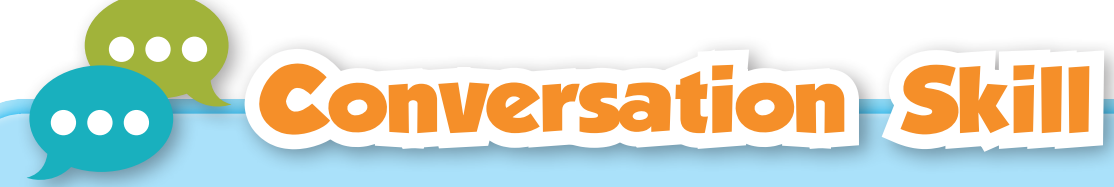 Asking for a reason
To ask for a reason, say:
Really? Why? 
Why do you think so?
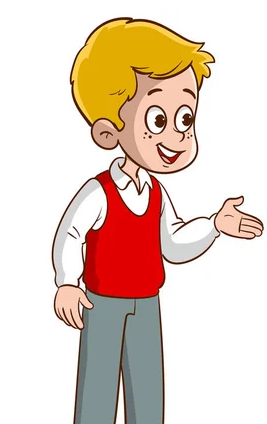 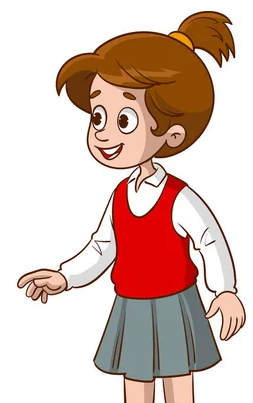 Task d . Now, listen to the conversation again and circle the phrase that you hear.
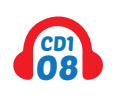 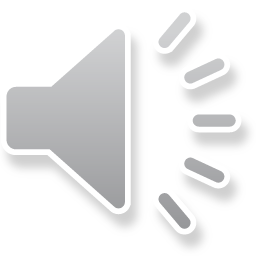 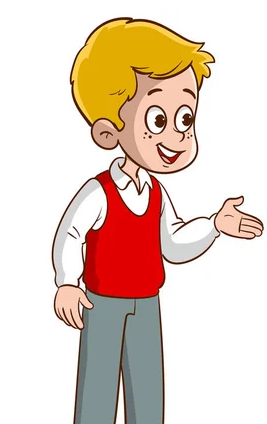 Really? Why? 
Why do you think so?
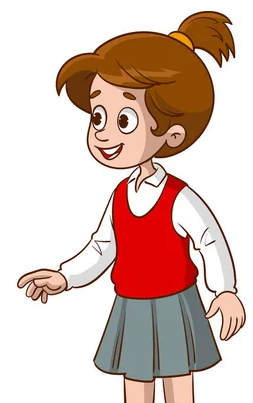 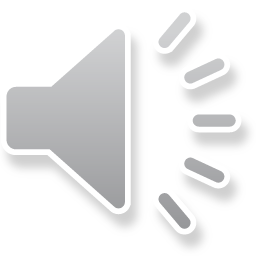 Task e . In pairs, ask and answer the questions below: 
Which of Linh's and Duy's reasons for learning English do you like the most? 
Why?
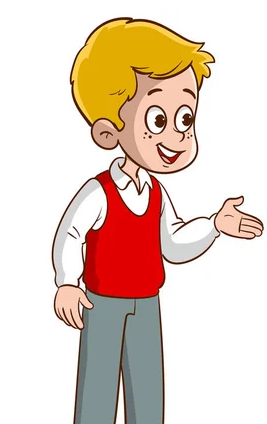 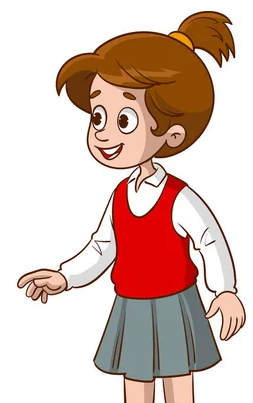 Task e
Suggested answers
Which of Linh's and Duy's reasons for learning English do you like the most?
I like Linh’s reason for studying in America.
Because I want to study overseas too. With good English, I can talk with people from different countries, make friends, and share ideas with a worldwide community.
Really? Why?
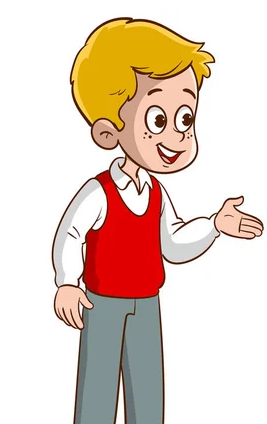 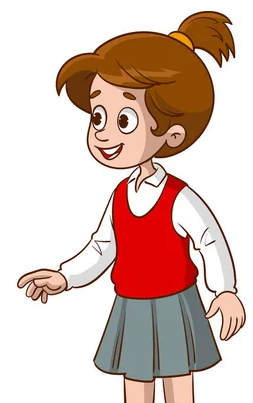 Task d
Task e
Suggested answers
I like Duy’s reason for watching movies in English.
Which of Linh's and Duy's reasons for learning English do you like the most?
Because many popular movies are in English. Learning English helps me understand and enjoy these movies without relying on subtitles.
Why do you think so?
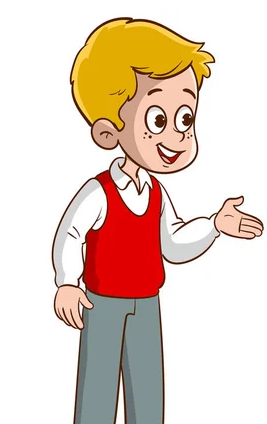 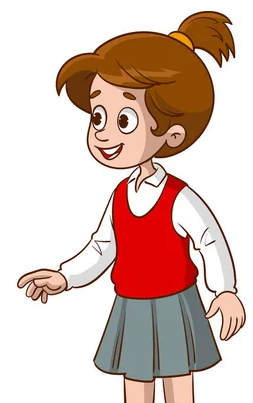 Task b
Task e
Now role-play your conversations in front of the class.
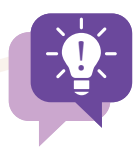 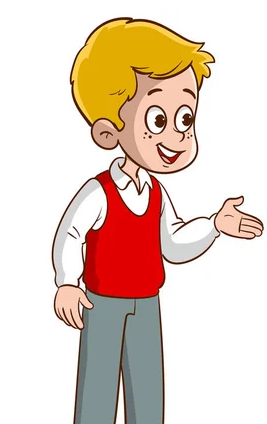 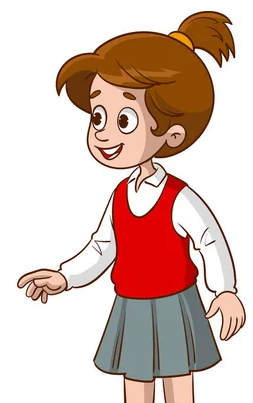 Extra practice – WB, P 4
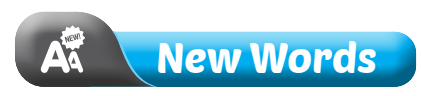 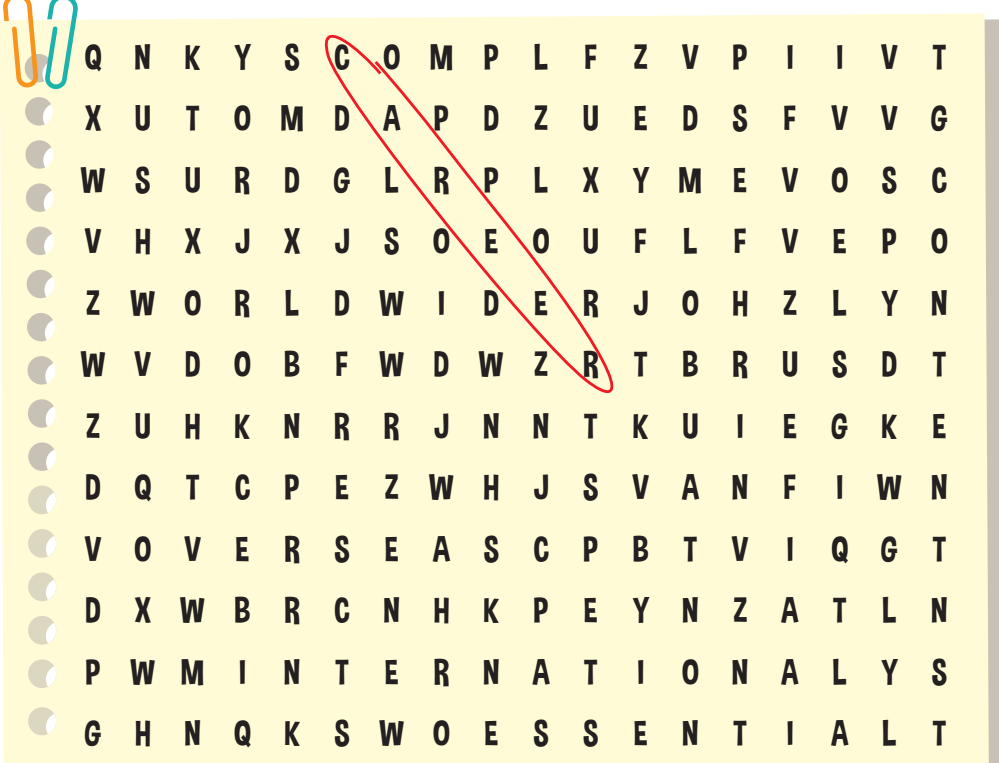 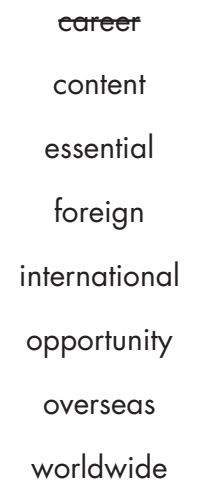 Task a. Find the words in the word search.
Answers
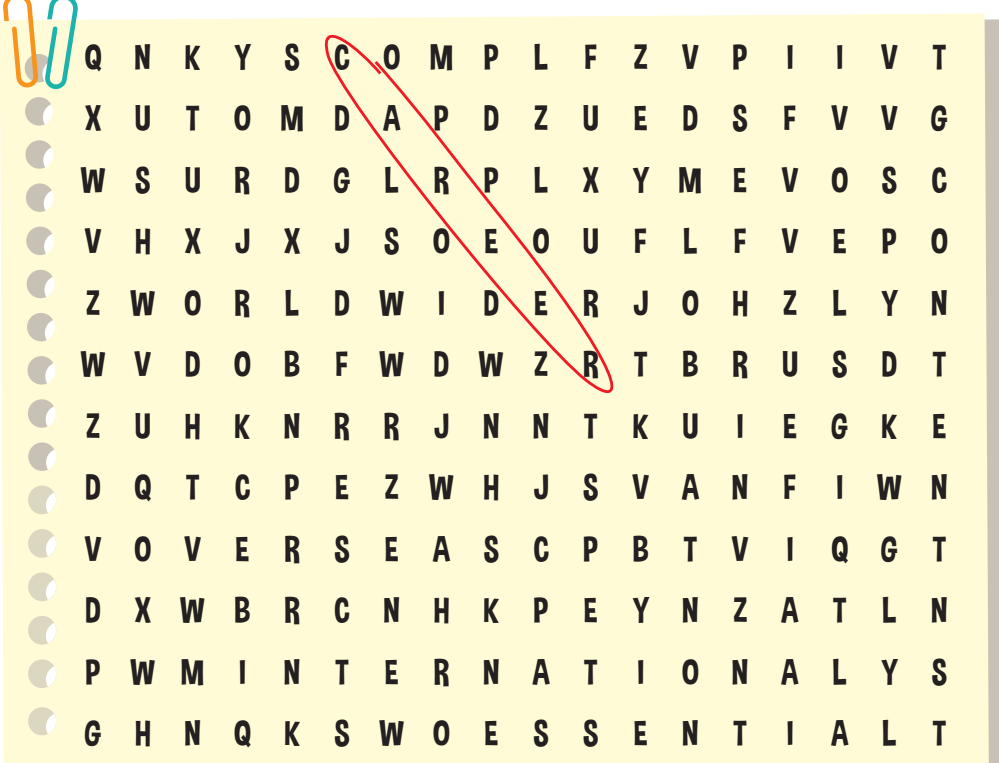 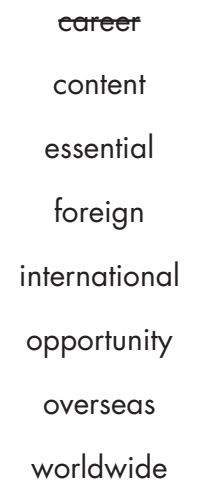 Extra practice - WB
Task b. Fill in the blanks using the words from Task a.
1. I like meeting people from ________________ countries. They can tell me about growing up in a very different place.
2. Don't worry if you already read all the texts and did all the activities in your workbook. You can find more ________________ on this website.
3. People speak English ________________. Countries in all parts of the world use it for business.
4. Traveling ________________ sounds really exciting. I want to travel to America or Canada.
Extra practice - WB
Task b. Fill in the blanks using the words from Task a.

5. If you want to get a good grade in the class, it's ________________to pass this test. You'll get a bad grade if you fail it.
6. Tomorrow, you will all have a(n) ________________ to practice speaking English with a native English speaker. 
7. I think that being a police officer is a good ________________ choice for young men.
8. My dad works for a big ________________ company. They have offices in more than ten countries.
Extra practice - WB
Answers:
1. I like meeting people from ________________ countries. They can tell me about growing up in a very different place.
2. Don't worry if you already read all the texts and did all the activities in your workbook. You can find more ________________ on this website.

3. People speak English ________________. Countries in all parts of the world use it for business.
4. Traveling ________________ sounds really exciting. I want to travel to America or Canada.
foreign
content
worldwide
overseas
Extra practice - WB
Answers:
5. If you want to get a good grade in the class, it's ___________to pass this test. You'll get a bad grade if you fail it.
6. Tomorrow, you will all have a(n) ________________ to practice speaking English with a native English speaker. 

7. I think that being a police officer is a good ________________ choice for young men.
8. My dad works for a big ________________ company.
They have offices in more than ten countries.
essential
opportunity
career
international
Extra practice - WB
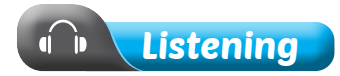 Task a. Listen to two people talking about English. 
What is their relationship? 
brother and sister 
classmates 
best friends
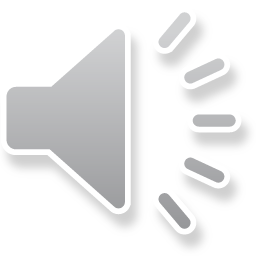 Extra practice - WB
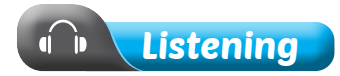 What is their relationship? 
Answer: 
1. brother and sister
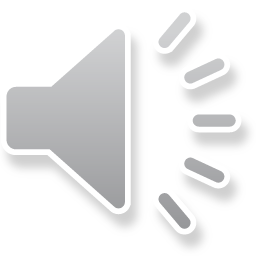 Sally: Since English is an international language, they can use English to go shopping or speak with people in other countries.
Sam: Ah, I see now. Can you think of anything else, Sis?
Extra practice - WB
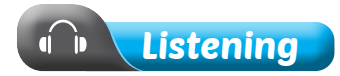 Task b. Now, listen and fill in the blanks. But let’s identify the word forms in the gaps first.
1. Sam's first point is about English giving more __________________.
2. He says English is essential for __________________.
3. He says English might be the language people will _____________ if they study overseas.
4. The girl says English is an __________________ language.
5. Sam says that English helps because good __________________ are in English.
Extra practice - WB
Word form
1. Sam's first point is about English giving more __________________.
2. He says English is essential for __________________.
3. He says English might be the language people will ______________ if they study overseas.
4. The girl says English is an __________________ language.
5. Sam says that English helps because good __________________ are in English.
+Noun
+Noun/V-ing
Verb (bare)
Adjective
Plural noun
Extra practice - WB
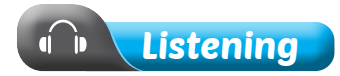 Task b. Now, listen and fill in the blanks
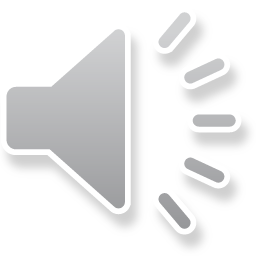 1. Sam's first point is about English giving more __________________.
2. He says English is essential for __________________.
3. He says English might be the language people will _____________ if they study overseas.
4. The girl says English is an __________________ language.
5. Sam says that English helps because good __________________ are in English.
Extra practice - WB
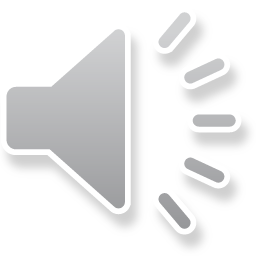 Answers
1. Sam's first point is about English giving more __________________.
2. He says English is essential for __________________.
3. He says English might be the language people will ______________ if they study overseas.
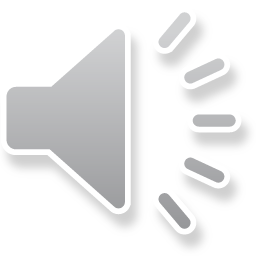 career opportunities
studying overseas
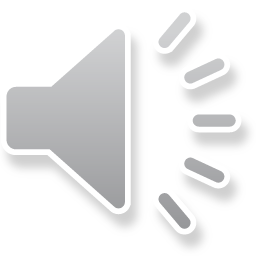 study
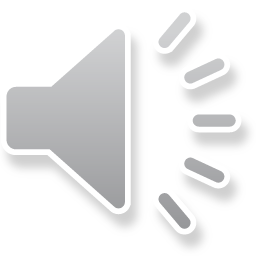 Extra practice - WB
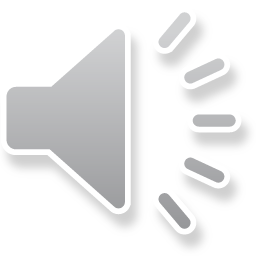 Answers
4. The girl says English is an __________________ language.
5. Sam says that English helps because good _________________ are in English.
international
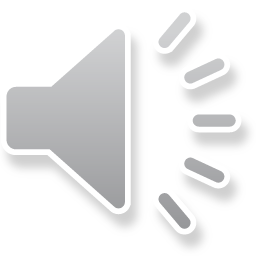 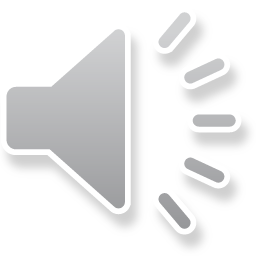 movies and TV shows
Sally: Hey, Sam. What are you doing?
Sam: I'm planning a presentation.
Sally: Let me help, then you can help me do my chores.
Sam: OK. It's about why English is important for foreigners to learn.
Sally: OK.
Sam: My first point is that it gives a lot more career opportunities.
Sally: Good idea. Lots of big companies have offices in different countries.
Sam: Yeah. Since many companies are international, English helps them work with people from other countries.
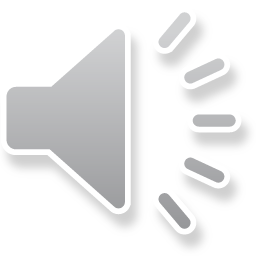 Audio script
Audio script
Sally: Yeah. What else?
Sam: English is essential for studying overseas.
Sally: Really?
Sam: Yeah. People have to know English because that's the language they'll study in English-speaking countries.
Sally: Interesting.
Sam: That's all I have.
Sally: OK. It's also important for traveling.
Sam: Huh?
Sally: Since English is an international language, they can use English to go shopping or speak with people in other countries.
Audio script
Sam: Ah, I see now. Can you think of anything else, Sis?
Sally: It's useful for understanding lots of movies, TV, and music.
Sam: Yeah. English helps because a lot of good movies and TV shows are in English.
Sally: Sure. OK. That's enough. Now, help me do the dishes before Mom gets home.
Sam: Fine
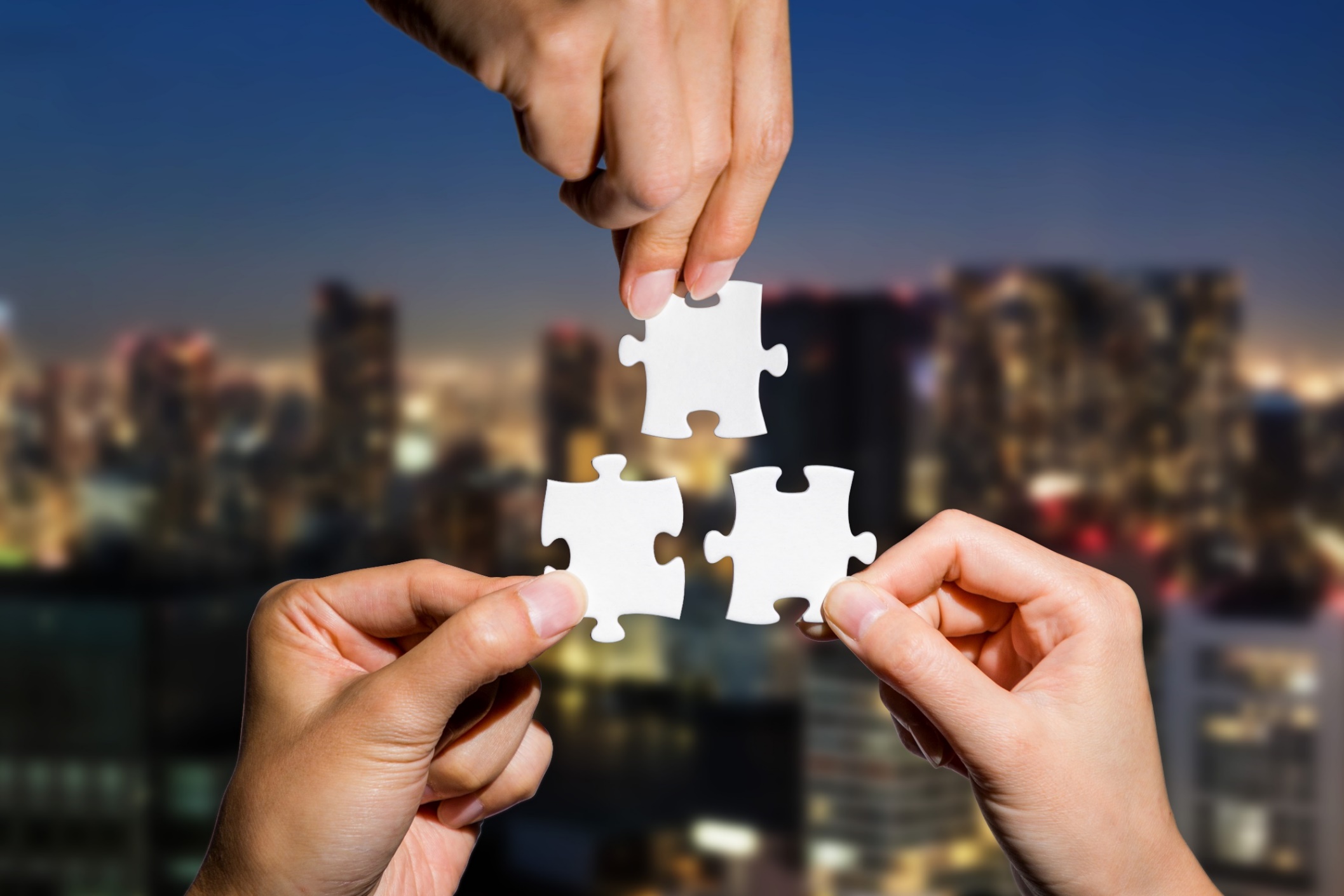 CONSOLIDATION
In pairs, ask and answer the question below:What are other reasons why you’re learning English?
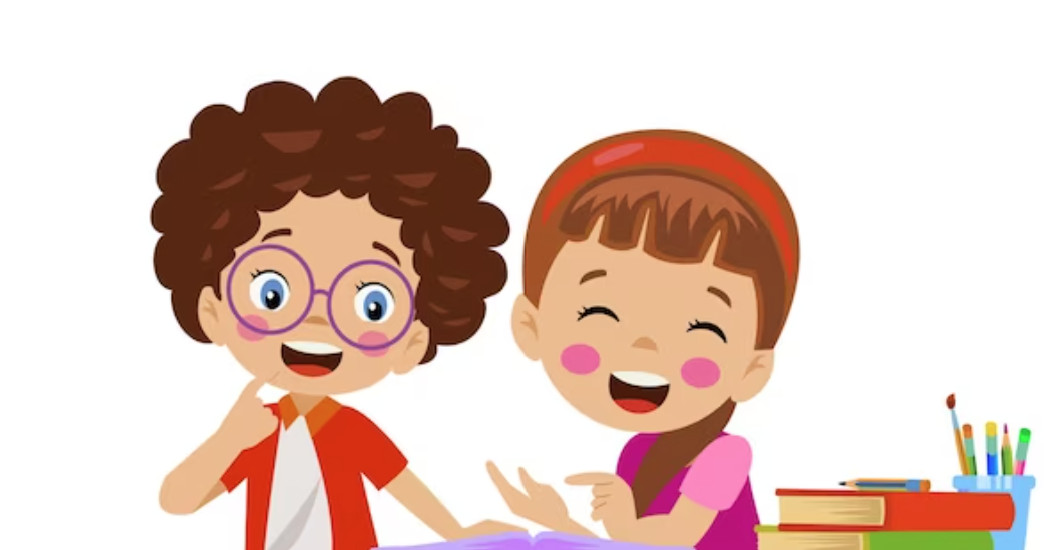 Suggested answers
Other reasons to learn English
Personal Growth: Learning English challenges my cognitive abilities and opens my mind to different ways of expressing ideas and concepts.
Doing Well in School: 
If I understand English well, I'll find it easier to do well in many subjects, not just English class.
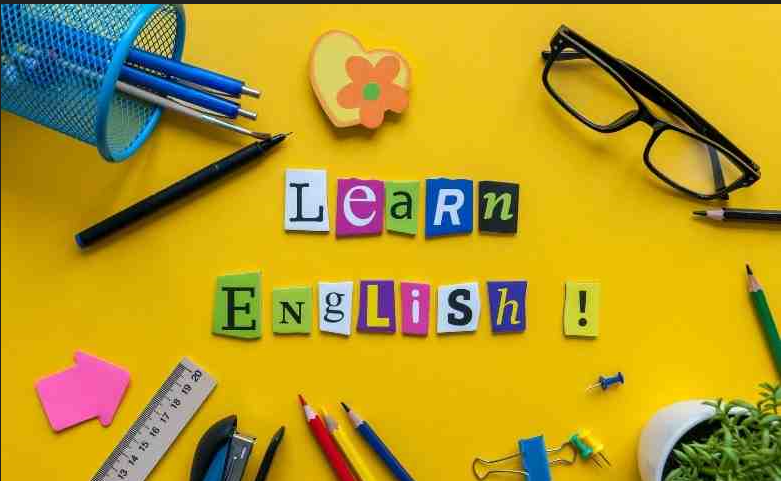 Other reasons to learn English
Traveling Becomes Easier: When I know English, traveling to English-speaking countries becomes easier. I can navigate, ask for directions, and enjoy my trip without feeling lost.
Access to a Variety of Information: English is used a lot on the internet and in books. If I know English, I can read and understand a wide range of information.
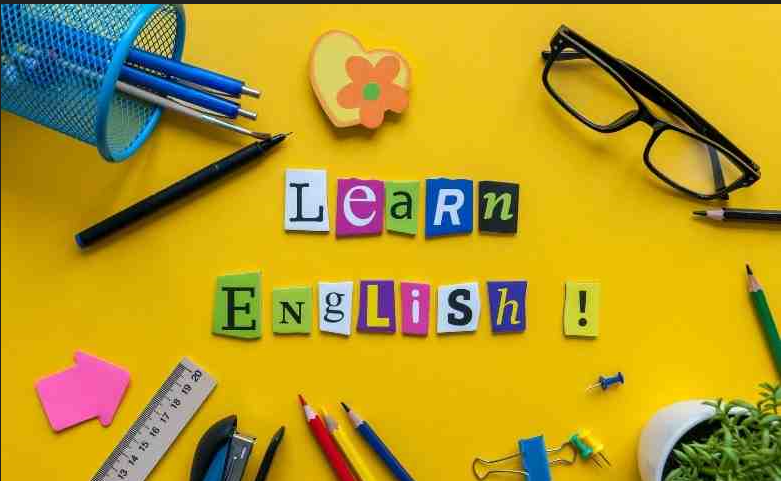 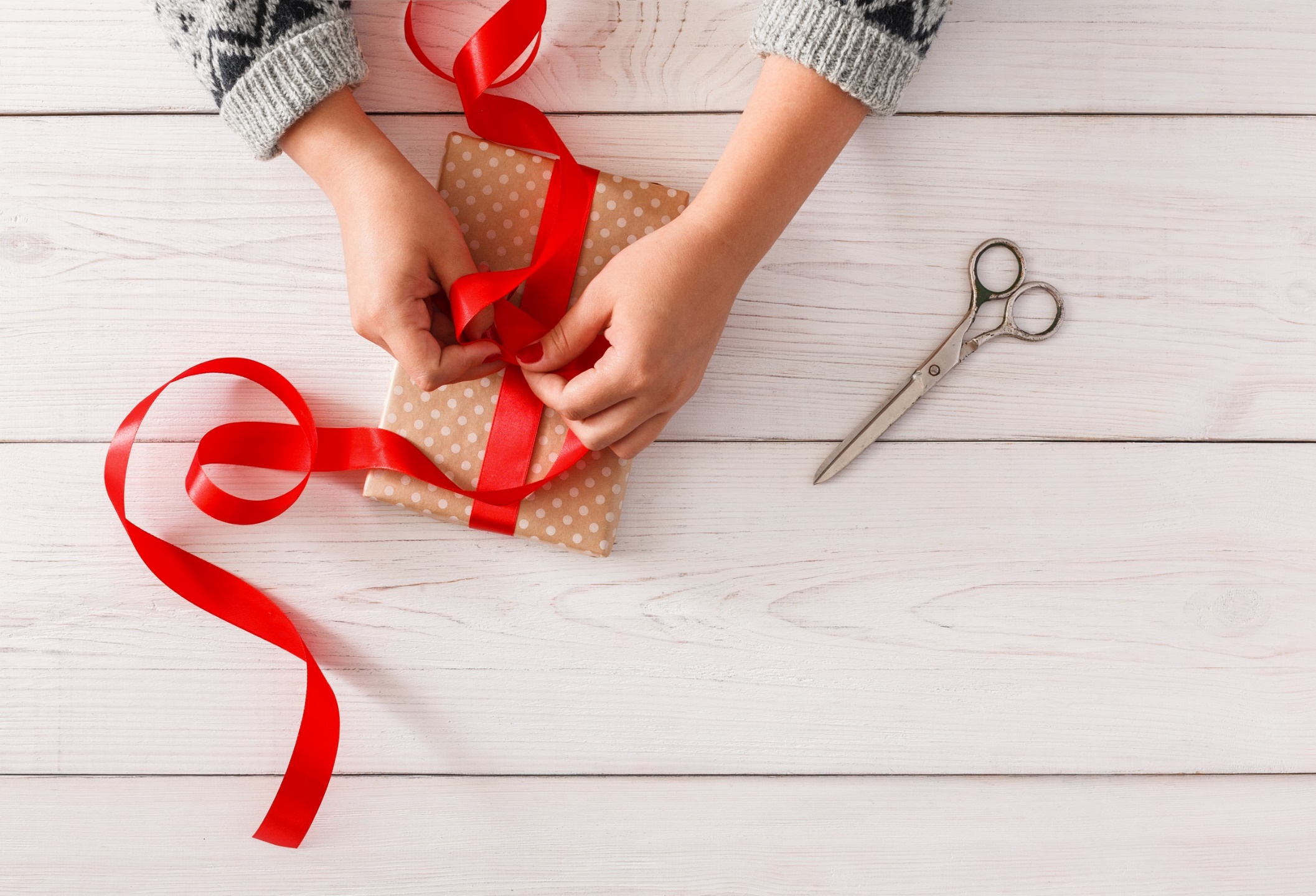 WRAP-UP
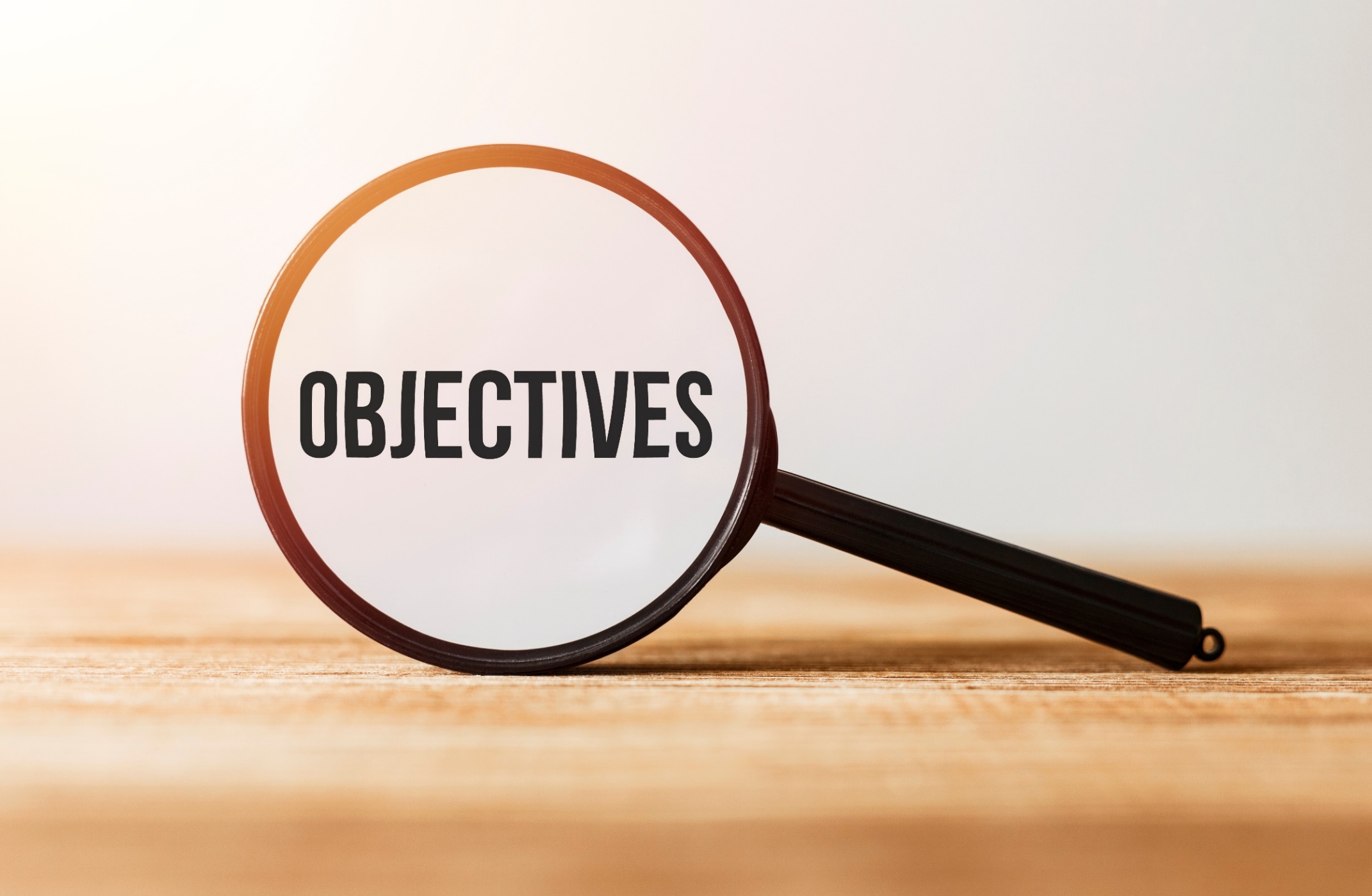 By the end of this lesson, students will be able to…

Learn and use more new words about the topic English in the World. 
Practice listening for specific information.
Practice conversation skills: Asking for a reason.
Today’s lesson
Vocabulary:
Learn and use more new words about the topic English in the World. 
Listening:
Practice listening for specific information.
Speaking: 
Practice conversation skills: Asking for a reason.
Homework
Learn the new words and make eight sentences using them.
Prepare for the next lesson (Grammar - pages 9 & 10 - SB). 
Play the consolidation games on www.eduhome.com.vn
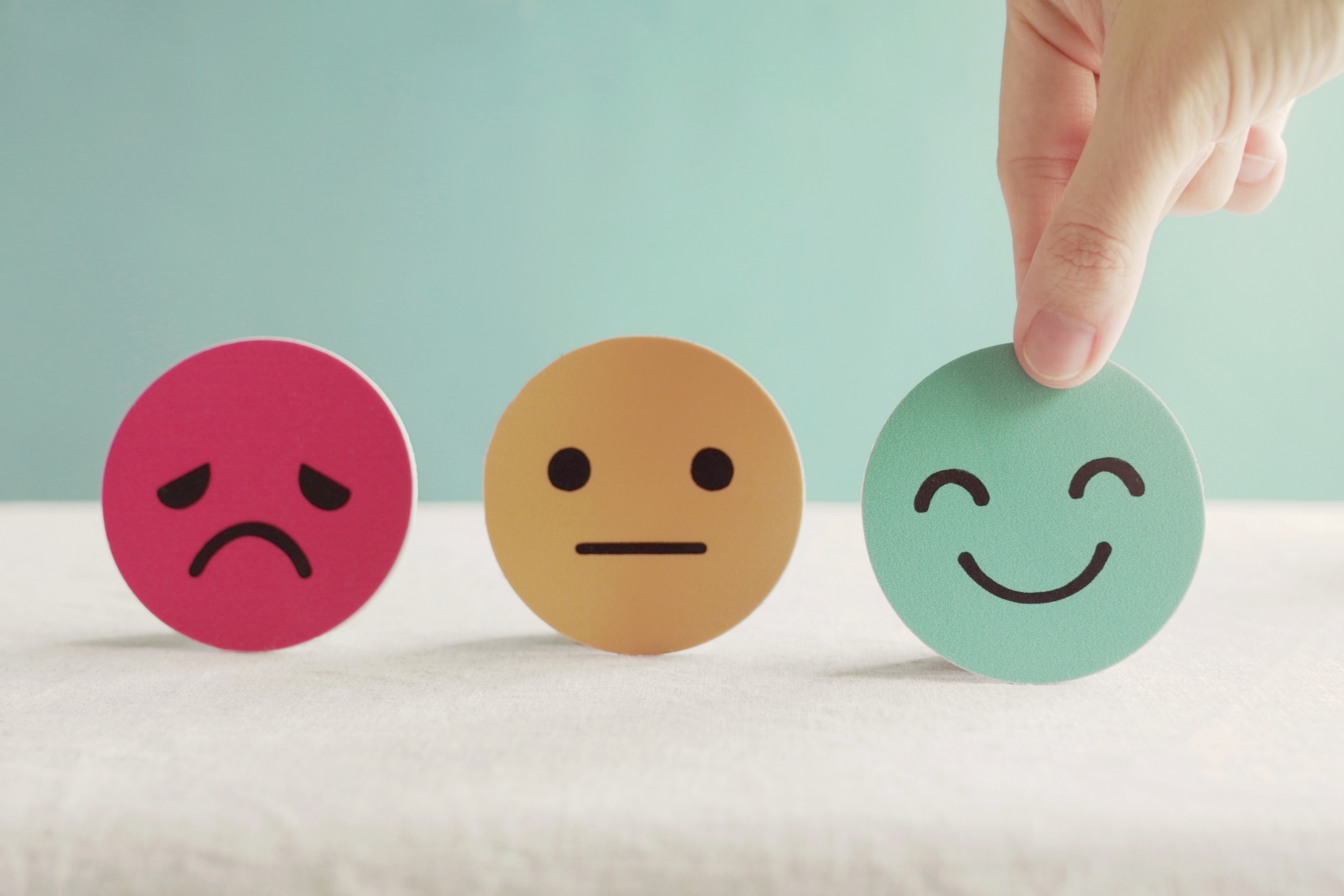 Lesson 3
Stay positive and have a nice day!